Chapter 14
Non-parametric tests
A brief history
We learned what to do when the distribution family is known, e.g. Normal.
We learned to test whether the distribution is from a certain family.
Now, we’ll learn about tests that are completely valid regardless of the population distribution.
These are called ‘non-parametric’ tests.
We’ll also learn some non-parametric methods for deriving confidence intervals.
A caveat or two
Non-parametric tests are less powerful; AND
Non-parametric confidence intervals are wider.
So why use a non-parametric method?
They are valid—regardless of the underlying distribution.
We often have no idea what the underlying distribution is.
They are often insensitive to even the most extreme outliers.
The tests can be nearly as powerful.
The CIs can be nearly as narrow.
Academic (non-faculty) statistician salary in 2018
[Speaker Notes: This table is from the 2017-2018 academic, non-faculty statistician salary report by the American Statistical Association.]
Academic (faculty) statistician salary in 2018
[Speaker Notes: This data is actually for a biostatistics department.  A statistics department would pay less than this.  A math department would pay less still, and industry would pay more.  Essentially, you earn more the more applied the work is.]
More salary information for statistics
http://www.amstat.org/ASA/Your-Career/Salary-Information.aspx
Example 14.2.1 – Statistician Salary
Suppose you surveyed 20 young statisticians and these are the reported salaries (in thousands of dollars per year):
 60, 86, 87, 92, 93, 94, 97, 99, 99, 101, 107, 109, 113, 116, 117, 122, 136, 136, 139, 142
Test the null hypothesis that the median salary for young statisticians is 100k/year against the alternative that it is higher.
H0: m = 100k
H1: m > 100k
Σ 1{Xi ≥ 100k} ~ BIN(20,1/2) under the null hypothesis.
[Speaker Notes: P-value = 1-pbinom(10, size=20,p=1/2) = 0.412.  Notice that 10 is used rather than 11 since we want the probability that the test statistic would be larger than or equal to 11, so we take 1 minus the probability that it would be 10 or less under the null.]
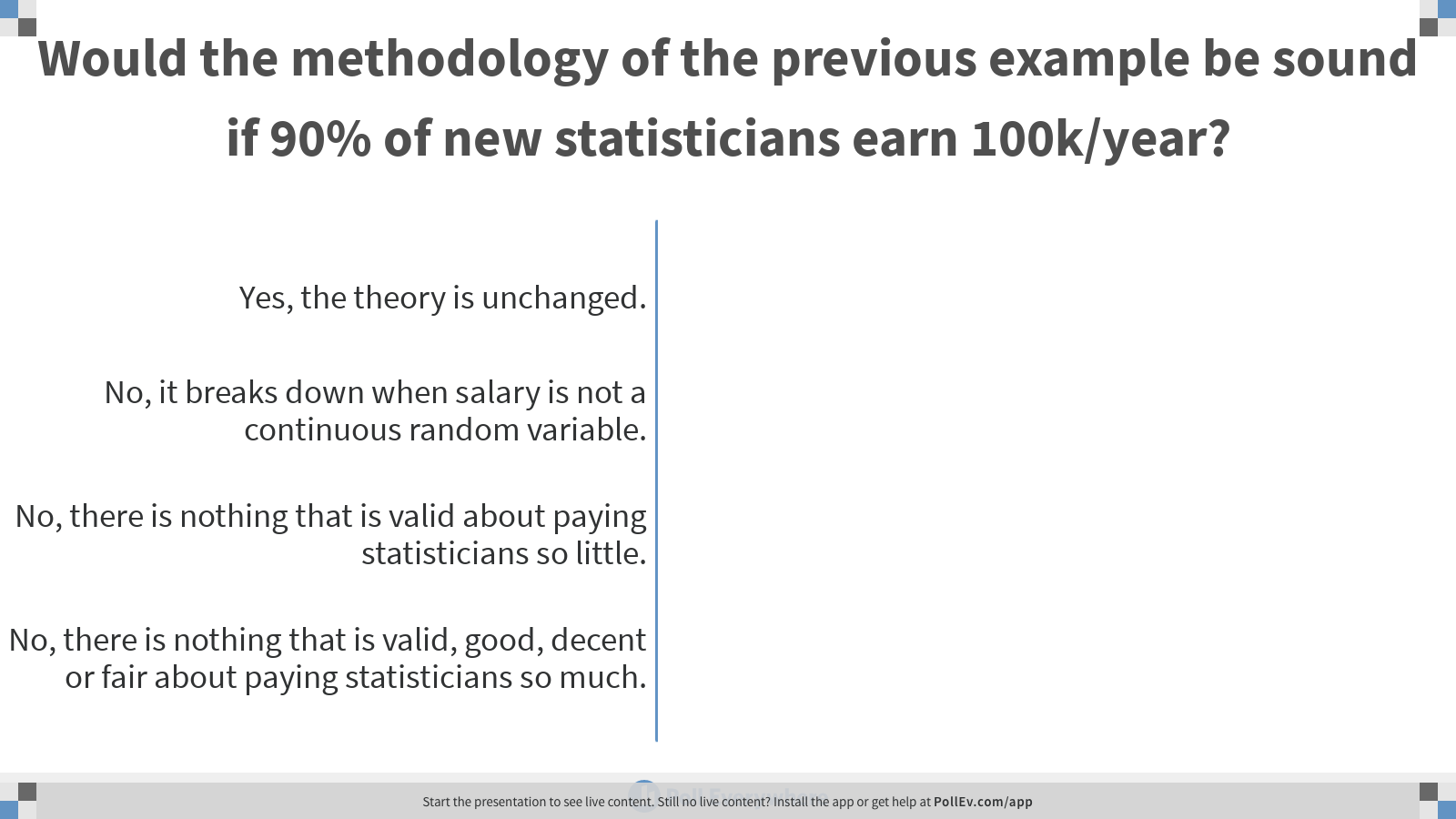 [Speaker Notes: Poll Title: Would the methodology of the previous example be sound if 90% of new statisticians earn 100k/year?
https://www.polleverywhere.com/multiple_choice_polls/LDXRBjT99t5C0YkyQy9qb]
Example 14.2.1 – Statistician Salary – Sign test
Suppose you surveyed 2,000,000 (intentionally extreme) young statisticians and these are the reported salaries (in thousands of dollars per year):
 60, 100, 100, 100, 100, … , 100, 100, 100, 100, 100, 117, 122, 136, 136, 139, 142
Test the null hypothesis that the median salary for young statisticians is 100k/year against the alternative that it is higher.
H0: median = 100k
H1: median > 100k
Σ 1{Xi ≥ 100k} ~ BIN(2,000,000; 1/2) under the null hypothesis???
Then p-value = P(BIN(2,000,000; 1/2) ≥ 2x106 – 6) ≈ 0
But, uh, the null hypothesis is obviously true. What went wrong?
[Speaker Notes: The problem is we were assuming a continuous distribution or at least that 100 wouldn’t occur with positive probability.]
Example 14.2.1 – Statistician Salary
Suppose you surveyed 2,000,000 (intentionally extreme) young statisticians and these are the reported salaries (in thousands of dollars per year):
 60, 100, 100, 100, 100, … , 100, 100, 100, 100, 100, 117, 122, 136, 136, 139, 142
Test the null hypothesis that the median salary for young statisticians is 100k/year against the alternative that it is higher.
H0: P(X>100k) = P(X<100k)
H1: P(X>100k) > P(X<100k)
Σ 1{Xi ≥ 100k} ~ BIN(7; 1/2) under the null hypothesis
Then p-value = P(BIN(7; 1/2) ≥ 6) ≈ 0.06
[Speaker Notes: You may reject the null hypothesis or you may not, but the interpretation is quite different.]
Example – Statistician Salary
Suppose you surveyed 20 young statisticians and these are the reported salaries (in thousands of dollars per year):
 60, 86, 87, 92, 93, 94, 97, 99, 99, 101, 107, 109, 113, 116, 117, 122, 136, 136, 139, 142
Test the null hypothesis that the 80th percentile of salary for young statisticians is 100k/year against the alternative that it is higher.
H0: x0.80 = 100k
H1: x0.80 > 100k
Σ 1{Xi > 100k} ~ BIN(20,0.20) under the null hypothesis.
[Speaker Notes: P-value = 1-pbinom(10, size=20,p=0.20) = 0.0006.]
Example – Statistician Salary
Suppose you surveyed 20 young statisticians and these are the reported salaries (in thousands of dollars per year):
 60, 86, 87, 92, 93, 94, 97, 99, 99, 100, 107, 109, 113, 116, 117, 122, 136, 136, 139, 142
The hypotheses
H0: P(X>100k)/P(X≠100k) = 0.2
H1: P(X>100k)/P(X≠100k) < 0.2
Σ 1{Xi > 100k} ~ BIN(19,0.20) under the null hypothesis.
[Speaker Notes: P-value = 1-pbinom(10, size=20,p=0.20) = 0.0006.]
[Add example where this test is a good idea even though there are a bunch of ties.]
The example could be two binary classifiers that almost always both get it right. But you want to know if one classifier is better than the other.
Example 14.3.2 – Statistician Salary – CI
Suppose you surveyed 20 young statisticians and these are the reported salaries (in thousands of dollars per year):
 60, 86, 87, 92, 93, 94, 97, 99, 99, 100, 107, 109, 113, 116, 117, 122, 136, 136, 139, 142
Find a CI for the median salary of young statisticians.
Begin with a probability statement, e.g. P(X5:20 ≤ x0.50 ≤ X15:20). 
Note that P(X5:20 ≤ x0.50) = P[F(X5:20) ≤ F(x0.50)] = P[U5:20 ≤ 0.50]
F is the cdf of the unknown distribution of young statistician salary,
U represents a UNIF(0,1) distribution,
x0.50 is the median of the unknown distribution.
Example 14.3.2 continued
P[U5:20 ≤ 0.50] = P(Σ 1{Ui ≤ 0.50} ≥ 5) = P[BIN(20,1/2) ≥ 5] = 0.994
P(x0.50 ≤ X15:20) = P[F(x0.50) ≤ F(X15:20)] = P[0.50 ≤ U15:20] 
 	= P(Σ 1{Ui ≥ 0.50} ≥ 6) = P[BIN(20,1/2) ≥ 6] = 0.979
How do we put this together for a single two-sided CI?
Let A = {X5:20 ≤ x0.50} and B = {x0.50 ≤ X15:20}
P(X5:20 ≤ x0.50 ≤ X15:20) = P(A∩B) 
	= 1 – P(Ac∪Bc) = 1 – P(Ac) – P(Bc) + P(Ac∩Bc)
	= 1 – [1 – P(A)] – [1 – P(B)] = P(A) + P(B) – 1 
	= .994 + .979 – 1 = 0.973
[Speaker Notes: 1-pbinom(4,size = 20, p=1/2) = 0.994
1-pbinom(5,size = 20, p=1/2) = 0.979]
Example 14.3.2 continued
So what is a 97.3% CI?
Recall the data
60, 86, 87, 92, 93, 94, 97, 99, 99, 100, 107, 109, 113, 116, 117, 122, 136, 136, 139, 142
Recall our work
P(X5:20 ≤ x0.50 ≤ X15:20) = 0.973
97.3% CI is [93, 117]
[Speaker Notes: P-value = 1-pbinom(10, size=20,p=0.20) = 0.0006.]
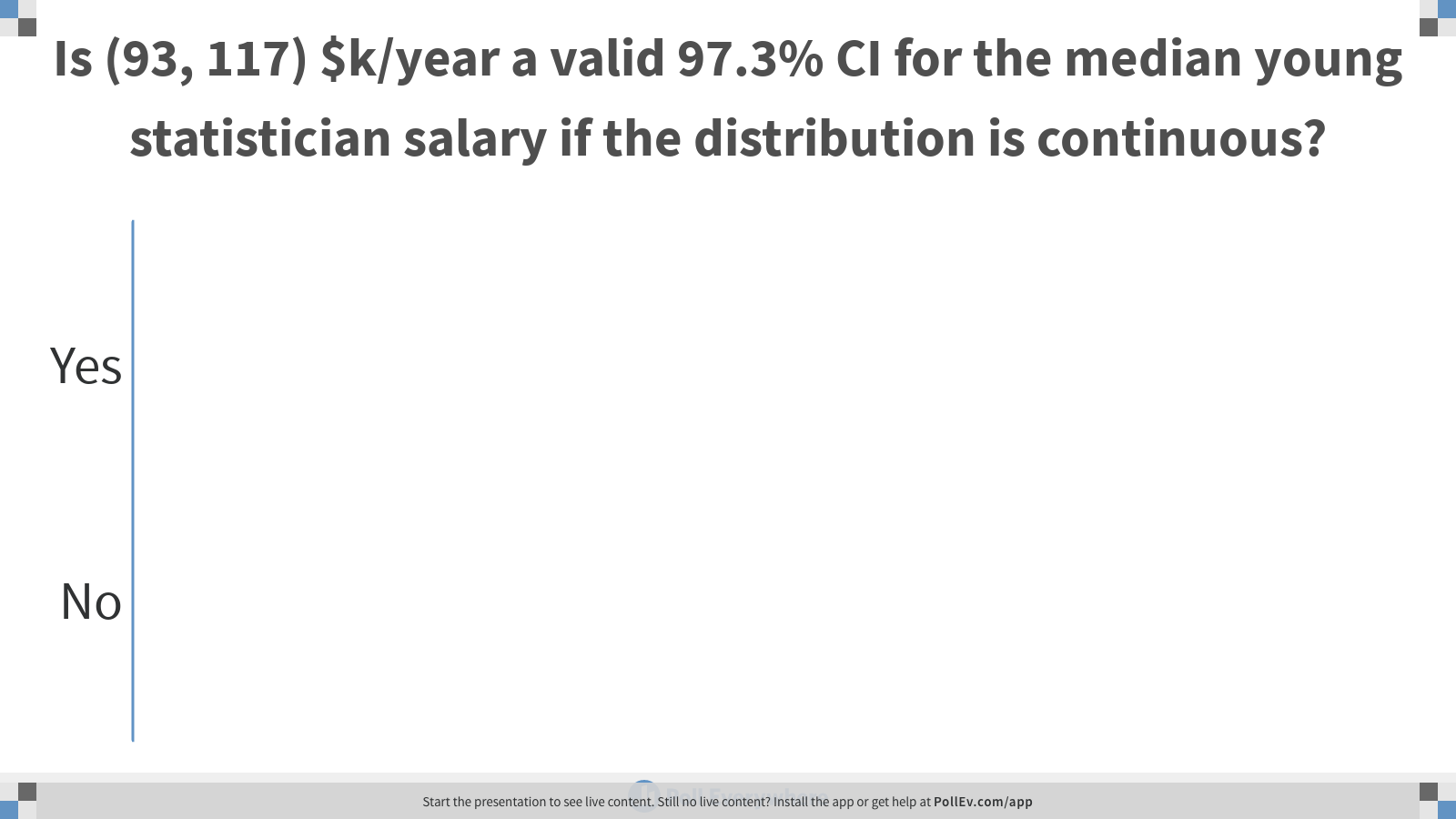 [Speaker Notes: Poll Title: Is (93, 117) $k/year a valid 97.3% CI for the median young statistician salary if the distribution is continuous?
https://www.polleverywhere.com/multiple_choice_polls/r0MdaEcjK5TNHH5cJD4nJ]
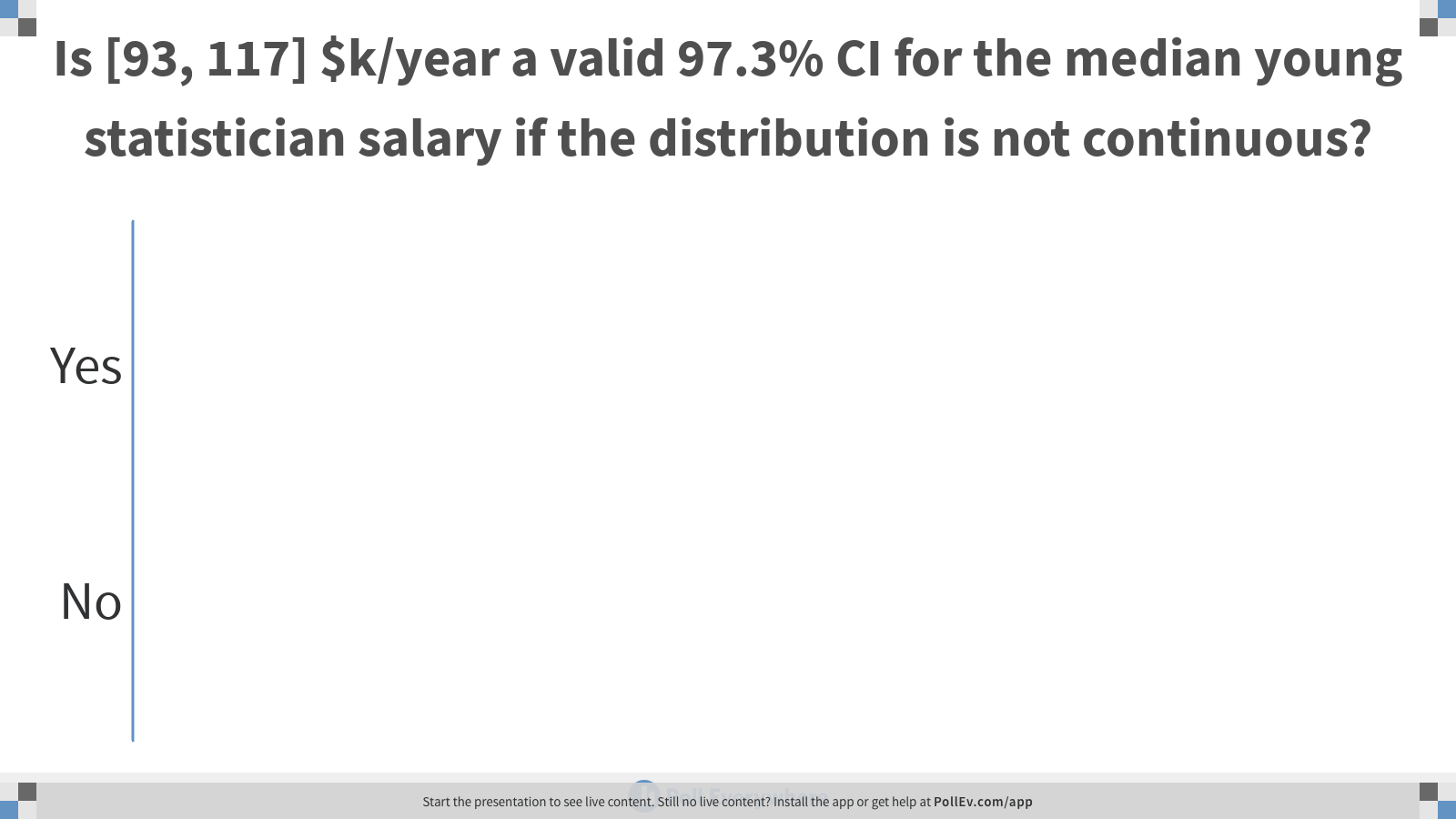 [Speaker Notes: Poll Title: Is [93, 117] $k/year a valid 97.3% CI for the median young statistician salary if the distribution is not continuous?
https://www.polleverywhere.com/multiple_choice_polls/7hk65pXDzhKGN7dpQ6L9L]
Homework
Chapter 14
1, 2
Example – Paired sign test
Everyone rate how you feel about Jason Kander 1 = worst, 10  = best.
Write it down.
He’s a politician who was running for some office in Missouri in 2016.
Example – Paired sign test
Example – paired sign test
Everyone rate (again) how you feel about Jason Kander 1 = worst, 10  = best.
Test the null hypothesis that the video does not change public opinion against the alternative that it improves public opinion.
Find the p-value.
Ties should be excluded. Why?
A quick recap of some tests
T-test
One sample t-test
Two independent samples t-test
Paired t-test
Sign test
One sample sign test
Paired sign test
Comparing Power
The comparison
Paired sign test vs. paired t-test.
i.e. sign test vs. t-test applied to differences.
The assumptions
N = 100 pairs of data
Mean/Median difference = 0.3
Standard deviation of differences = 1
Differences are normally distributed.
The plan
Generate outcomes from a random number generator.
Test the hypothesis of zero median difference (or mean difference).
Repeat 1000 times.  The proportion with p-value < 0.05 is the power.
Generate the data
%let NumberOfPairs = 100; /* Number of pairs */
%let MeanDifference = 0.3; /* Mean response after - mean response before */
%let StandardDeviation = 1; /* Standard deviation of differences */
%let NumberOfSimulations = 1000; /* Number of times to repeat the experiment*/
data a;
    call streaminit(1); 
    do simulation = 1 to &NumberOfSimulations;
        do subject = 1 to &NumberOfPairs;
            Difference = &MeanDifference + &StandardDeviation*rand('NORMAL');
            output;
        end;
    end;
run;
A peek at some of the data
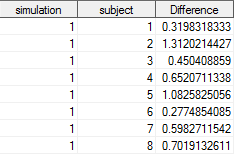 Test the hypothesis
ods select TestsForLocation;
ods output TestsForLocation = TestsForLocationTable 
                                                     (keep = simulation test pvalue);
proc univariate data=a;
   var Difference;
   by simulation;
run;
A peek at some of the results
Compute power
proc sql;
   select 
      test
      , mean(pvalue < 0.05) as power
   from TestsForLocationTable
   group by test
   ;
quit;
Results (Power)
Paired-sample signed-rank test
This test is an attempt to use more and throw away less of the information but still have a non-parametric test.
Steps
Rank the absolute values of the differences, |di|, where 1 is smallest.
The null hypothesis is that the distribution of differences is symmetric about zero. The two-sided alternative is that the distribution is not symmetric about zero.
i.e. 1{Difference associated with rank i > 0} ~ i.i.d. BER(1/2) under H0
Test statistic is T = Σ 1{di > 0} rank(di), i.e. sum of positive ranks.
[Speaker Notes: It is sometimes considered a test of the equality of means (or medians), though it is possible that the p-value would be low even when the means or medians are the same due to other asymmetry in the difference.  This test is certainly most powerful for differences in location.  It is a test of whether the high values (in absolute value) systematically are negative vs. positive.  If so, the null is likely to be rejected.]
Paired-sample signed-rank test
Consider, for tractability, an example with 3 pairs
Paired-sample signed-rank test
Consider, for tractability, an example with 3 pairs
Paired-sample signed-rank test
Consider, for tractability, an example with 3 pairs
Paired-sample signed-rank test
Consider, for tractability, an example with 3 pairs





t = 1 (sum of positive ranks)
Determining a p-value
[Speaker Notes: Under the null hypothesis every configuration of negative and positive ranks is equally likely.]
Determining a p-value
[Speaker Notes: If the alternative is that mean(x) > mean(y), then P-value = P(≥ 1 | null) = 7/8.

If the alternative is that mean(x) ≠ mean(y), then P-value = P(≤ 1 or ≥ 5 | null) = 2/8 + 2/8 = ½.

Note that the null and alternative can only be specified with mean/median if we additionally assume that the differences are symmetric about some point (not necessarily zero). Then we are essentially testing whether the point they are symmetric about is zero or not.]
What would you do with ties?
Option 1
Average the ranks.
Option 1
t = 1.5 (sum of positive ranks)
Option 1
[Speaker Notes: Under the null hypothesis every configuration of negative and positive ranks is equally likely.]
Option 2
Discard ties before starting.
This doesn’t even impact the formulation of the null hypothesis that the distribution of differences is symmetric about zero.
Determining a p-value
[Speaker Notes: If the alternative is that mean(x) > mean(y), then P-value = P(≥ 1 | null) = 7/8.

If the alternative is that mean(x) ≠ mean(y), then P-value = P(≤ 1 or ≥ 5 | null) = 2/8 + 2/8 = ½.

Note that the null and alternative can only be specified with mean/median if we additionally assume that the differences are symmetric about some point (not necessarily zero). Then we are essentially testing whether the point they are symmetric about is zero or not.]
One sided alternatives and more
Two sided
H0: The differences are symmetric around 0 (or more generally m0)
Ha: The differences are not symmetric around 0
A one-side alternative is a bit harder to formulate elegantly.  
Ha: P(sum of positive ranks < sum of negative ranks) < ½; OR
Ha: P(sum of positive ranks < sum of negative ranks) > ½
The null can be stated as:
P(sum of positive ranks < sum of negative ranks) = ½
Suppose m0 ≠ 0.  How might you state a one-sided alternative?
P(sum of positive ranks < sum of negative ranks) < ½, where ranks are based on the following: Di – m0
Note this also suggest how to perform the test.
What the signed-rank test is really good at?
It is pretty powerful when there is a location shift.
Violations of symmetry that don’t shift the mean and median are harder to detect.
What if the sample size is large?
[T – E(T)] / sqrt(var(T) converges in distribution to N(0, 1).
E(T) = E[Σ 1{di > 0} rank(di)] = Σ i/2 = n(n+1)/4
Var(T) = var[Σ 1{di > 0} rank(di)] = Σ var (i * BER(1/2)i)
	= Σ i2/4 = n(n+1)(2n+1)/24
[Speaker Notes: Note that for the calculation of the expectation, it is important that the two components are independent so that the expected value of the product is the product of the expected value.]
Wait, why?
Why use a non-parametric test (e.g. signed-rank test) if you are going to use a normal approximation?
What about power?
[Speaker Notes: Even if you use the normal approximation for the signed rank test, it is still less sensitive to outliers.]
Homework
Chapter 14
Sign test: 11, 12, 13a
Signed rank test: 13b
Recap – Paired Sign test
Test statistic: T1 = ∑ 1{Di > 0}
H0: Differences are equally likely to be positive versus negative.	
Or above versus below a different fixed value
Other assumptions
None.
Recap – Paired Signed-rank test
Test statistic: T2 = ∑ 1{Di > 0} rank (Di)
H0: Differences are symmetric about zero.
Or symmetric about a different fixed value
Other assumptions
None
Notes
This is substantially more powerful than the sign test—nearly as powerful as a paired t-test.
Wait, can’t we do better?
Paired sign test
T1 = ∑ 1{Di > 0}
Paired signed-rank test
T2 = ∑ 1{Di > 0} rank (Di)
A more powerful test?
T3 = ∑ 1{Di > 0} Di
[Speaker Notes: If summing the positive ranks provides a test statistic that is more powerful that simply counting the number of positive differences, what about summing the positive differences themselves?  Yes. However, the impact of outliers is different.]
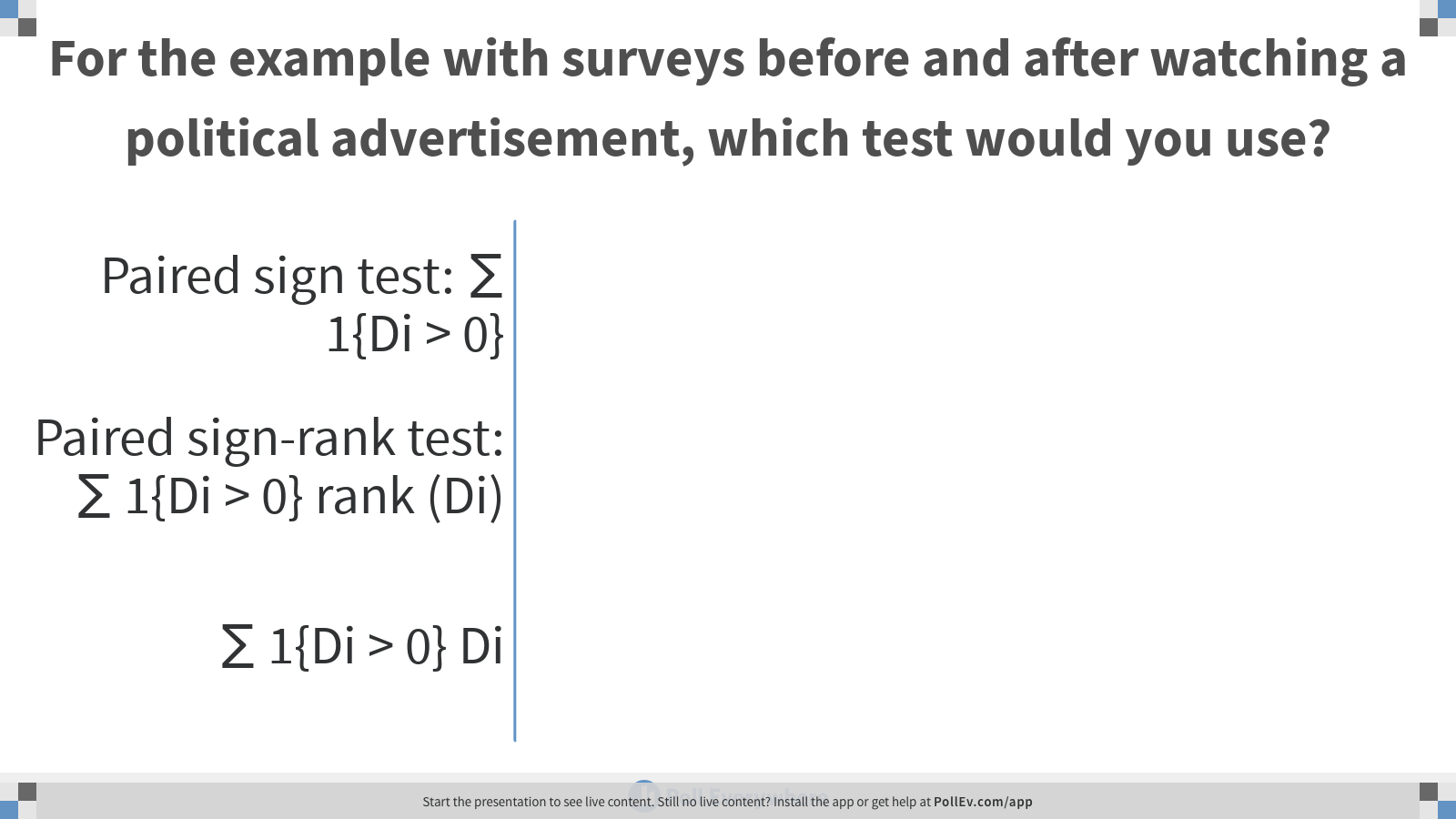 [Speaker Notes: Poll Title: For the example with surveys before and after watching a political advertisement, which test would you use?
https://www.polleverywhere.com/multiple_choice_polls/EHEQJ3EuTOIg74qQhppQy]
P-value for our new test
Consider, for tractability, an example with 3 pairs





t = 1 (sum of positive differences)
Determining a p-value
[Speaker Notes: Under the null hypothesis every configuration of negative and positive ranks is equally likely.]
Determining a p-value
[Speaker Notes: Under the null hypothesis every configuration of negative and positive ranks is equally likely.]
Another quick recap
We have performed one-sample testing and paired sample testing.
We have not considered two independent samples.
e.g. one group of students are given NZT while the other group get placebo, then both take an IQ test.
X1, …, Xn ~ i.i.d. FX and Y1, …, Ym ~ i.i.d. FY with samples independent from one another. 
Note that the two samples do not need to be the same size.
The Wilcoxon rank-sum test
Also called:
Rank-sum test
Mann-Whitney test
Wilcoxon-Mann-Whitney test 
U test
Mann-Whitney U test
Wilcoxon-Mann-Whitney U test
Homework
Find a simple example for which you get a different p-value from the new test (∑ 1{Di > 0} Di ) versus the signed rank test.
The Wilcoxon rank-sum test
When two samples are independent, this test is used to assess:
H0: both populations (that the samples came from) have the same distribution
H1: The distributions are different.
A one sided alternative can be expressed as:
H1: P(X>Y) > P(X<Y), i.e. X tends to be larger than Y.
This is powerful when there is a shift in location, e.g. median.
It is often erroneously referred to as a test of the medians.
[Speaker Notes: But considering that is what it is powerful to detect, how wrong is that really?  Why not call it a test of means though?  Simply because both are not greatly affected by outliers—that it.]
The Wilcoxon rank-sum test
The test statistic (by Wilcoxon)
Pool both samples.
Rank observations (not absolute values) starting with 1 for the smallest.
Wx = sum of ranks from sample X, say the first sample.
You could just as easily use Wy.
A different test statistic (but an equivalent test; by Mann-Whitney)
Ux = Wx – nx(nx + 1)/2, where nx is the sample size in sample X.
Ux = ∑ ∑ 1{Xi > Yk}, with the sum over all n x m possible pairs.
[Speaker Notes: Both tests, as you can see from U, are asymptotically normal.  The asymptotic mean and variances can be found in the book if needed.  You can also see from U why we state a one-sided alternative in the way that we do.

Note the for the U statistic, you should give a half point when X = Y, in order to be consistent with out we describe handling ties next.]
Example 14.7.1 (rank-sum test)
We record failure times of air conditioners for two separate airplanes.



Wx = 1 + 2 + 3 + 4 + 6.5 + 10 + 11 + 12 + 14 + 18 + 20.5 + 22
	= 121
Computing the p-value
Under the null hypothesis, any subset of size nx is equally likely to be the set of observations from Sample X.
P-value = proportion of wx that is as extreme or more extreme
Extreme means unusual under the null or in support of the alternative.
P-value (two-sided alternative) = 0.23
I used a computer… and I feel ashamed.
[Speaker Notes: This sample is too large to do reasonably by hand, but you could certainly be asked to compute the outcome of the test statistic 

Code to perform test: 

data a;
	group = 1;
	x = 7; output;
	x = 14; output;
	x = 21; output;
	x = 23; output;
	x = 47; output;
	x = 62; output;
	x = 71; output;
	x = 87; output;
	x = 120; output;
	x = 225; output;
	x = 246; output;
	x = 261; output;
	group = 2;
	x = 33; output;
	x = 47; output;
	x = 55; output;
	x = 56; output;
	x = 104; output;
	x = 176; output;
	x = 182; output;
	x = 220; output;
	x = 239; output;
	x = 246; output;
	x = 320; output;
run;

proc npar1way data = a wilcoxon;
	class group;
	var x;
run;]
Wilcoxon rank-sum test (by hand!)
wx = 1 + 2 + 4 = 7
Wilcoxon rank-sum test (by hand!)
[Speaker Notes: P-value (two-sided) = 0.40
One sided?]
Can you do this one by hand?
[Speaker Notes: P-value (1-sided) = 1/(12 choose 3).
P-value (2-sided) = 2/(12 choose 3).]
Homework
Chapter 14
Practice calculating the p-value for the Wilcoxon rank-sum test by hand. You will turn in your solution to one such problem of your choice.
Randomization test
Also called a permutation test.
It is more of a method or principle rather than a specific test.
We’ll look at a simple (fake) example, and then we’ll look at a real (and very awesome) example.
Example: Randomization testChoose a test statistic
[Speaker Notes: Difference in averages (NZT – Placebo)= 115 – 99 = 16.]
Example: Permutation test
Write down every permutation of the treatments (explanatory variable).
How many permutations are there?
Compute the test statistic for each permutation.
For a one-sided alternative (NZT improves IQ), compute the p-value.
[Speaker Notes: How many are there?  Well, 12, but they come in pairs.  For every permutation, there’s another permutation with the exact same arrangement of placebo and NZT.  So you could look just at 6.

Note that under the null hypothesis, every permutation and therefore every test statistic is equally likely.  

Consider adding an additional slide with the details worked out (a table for each permutation).]
Hydrocephalus
“Water on the brain”
Too much cerebrospinal fluid (CSF) in the ventricles of the brain → increase in intracranial pressure
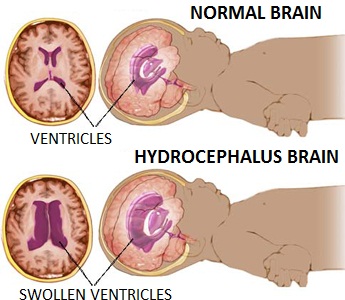 Hydrocephalus
Current methods of treatment
Temporary devices
Shunt
Endoscopic Third Ventriculostomy (ETV)
With and without Choroid Plexus Cauterization (CPC)
Shunt
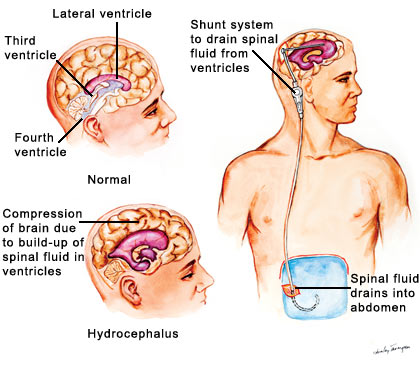 A tube that drains CSF from the ventricles to another part of the body for absorption
http://hydrocephalus.yolasite.com/hydrocephalus.php
Endoscopic Third Ventriculostomy (ETV)
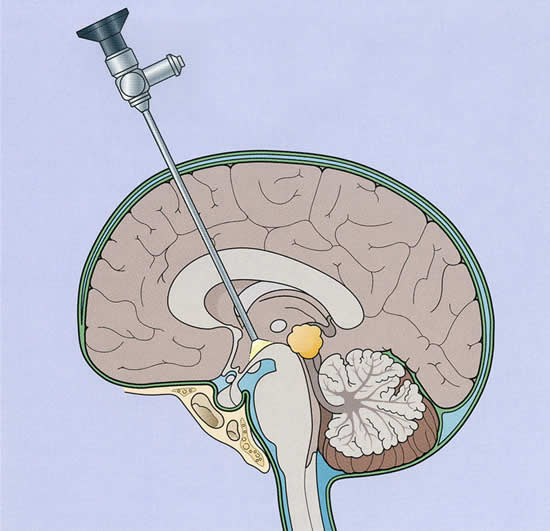 A small hole at the floor of the third ventricle to allow for alternative flow and absorption of CSF
seattlechildrens.org
VINOH study
Objective: Evaluate the association between ventricle size and cognitive functioning 6 months after treatment for hydrocephalus.
Study Cohort
Eligibility Criteria
5 – 17 years old
Getting a shunt or ETV
Etc.
[Speaker Notes: Dilated ventricles – Wikipedia
Atrial – to the atrium of the heart
Pleural – to the pleural space (surrounding the lungs)]
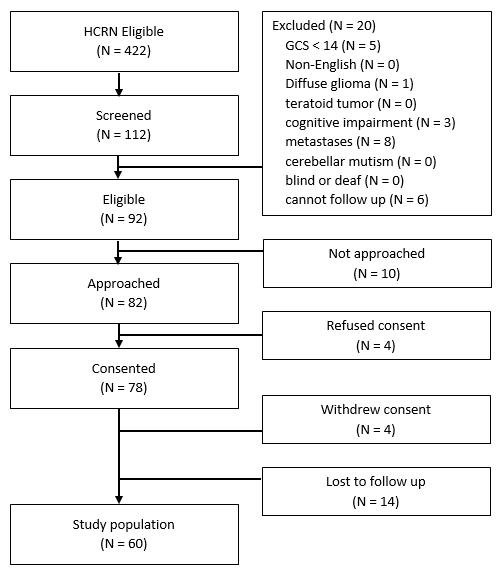 The primary predictor: FOR
Measurement of ventricle size – frontal-occipital horn ratio (FOR) at 6 months post-op
“Average of the frontal and occipital horn width divided by the interparietal distance”2
(A+B)/(2C)
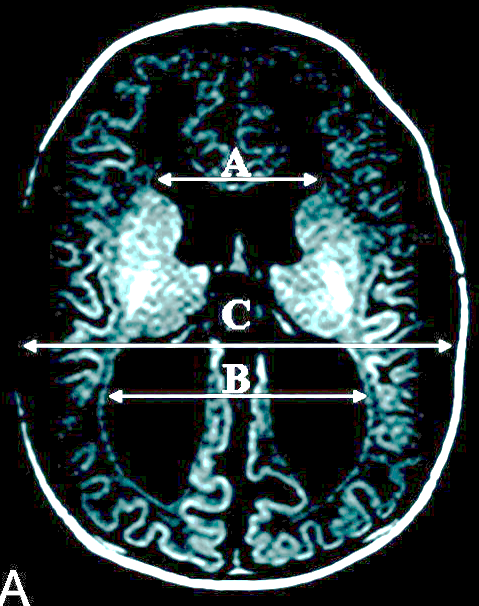 http://www.ajnr.org/content/30/9/1792 - Anisotropic Diffusion Properties in Infants with Hydrocephalus: A Diffusion Tensor Imaging Study, Yuan et al, 2009
The outcomes: 36 different measures of cognitive functioning
Parent estimated GPA – overall, language arts, math, science, and social studies
HOQ – overall, physical, social-emotional, and cognitive
Behavior Rating Inventory of Executive Function (BRIEF)
Weschler Abbreviated Scale of Intelligence (WASI) 
Weschler Individual Achievement Test, Second Edition Abbreviated (WIAT-II)
Beery-Buktenica Development Test of Visual Motor Integration, Fifth Edition (VMI-5)
NEPSY-II Word Generation subtest
Peabody Picture Vocabulary Test, Fourth Edition (PPVT-IV)
Story Memory, Design Memory, Verbal Learning, Picture Memory, Story Memory Delay, Finger Windows subtests from Wide Range Assessment of Memory and Learning, Second Edition (WRAML-2)
Digit span subtest from Weschler Intelligence Scale for Children, Fourth Edition (WISC-IV)
Coding Subtest from Weschler Primary and Preschool Scales of Intelligence, Third Edition (WPPSI-III) or Weschler Intelligence Scale for Children, Fourth Edition (WISC-IV)
Delayed Recall Verbal Learning subtest from Wide Range Assessment of Memory and Learning, Second Edition (WRAML-2)
Benton Judgment of Line Orientation (JLO)
Pragmatic Judgment subtests from Comprehensive Assessment of Spoken Language (CASL)
Etc.
Goal
Determine if ventricle size (FOR) is associated with cognitive functioning? 
Test each of 36 outcomes separately?
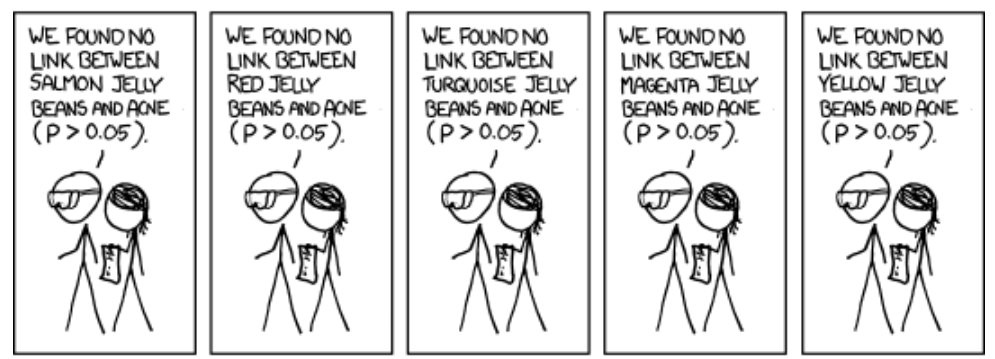 The problem
Jay performs 100 tests.
If no effect:
Expect about 5 false positives (α = 0.05).
[Speaker Notes: The problem of testing many hypotheses is familiar, but let me lay it out.  Jay is interested in knowing if ventricle size is associated with poor neurologic functioning.  He has many different ways of measuring neurologic function.  For this example, let’s assume he has 100 different ways of measuring the outcome so he performs 100 statistical tests.  If there is no association between ventricle size and any of these outcomes, we would expect about 5% of these tests to have p-values less than 0.05.  So we would expect about 5 false positives.]
Now comes the permutation test
Step 1: Choose a test statistic
The average of the correlations between FOR and each of the 36 different cognitive outcomes.
The sum of the correlations between FOR and each of the 36 different cognitive outcomes.
The number of correlations that are negative.
[Speaker Notes: A test statistic should be chosen that can discriminate well.]
Our chosen test statistic
The sum of the correlations between FOR and each of the 36 different cognitive outcomes.
Observed outcome of test statistic = -5.8
[Speaker Notes: A test statistic should be chosen that can discriminate well.]
Calculating the p-value
We need to know the distribution of the test statistic under the null hypothesis.
If FOR was independent of the 36 outcomes, any permutation of the FORs would be equally likely to pair with the set of outcomes. 
Each permutation has a different outcome of the test statistic.
The distribution of these is the distribution of the test statistic under the null.
Every possible permutation?
The VINOH study enrolled 60 subjects.
60! different permutations
Assuming that you can compute the test statistic for 100 permutations in 1 second, this would take 2.6 x 1072 years.
Alternative
Sample your permutations with or without replacement a large number of times based on the precision you desire.
Choose n to make the inequality true.
But I don’t know p…
Results
P-value: 0.038
FOR is associated with poorer cognitive functioning.
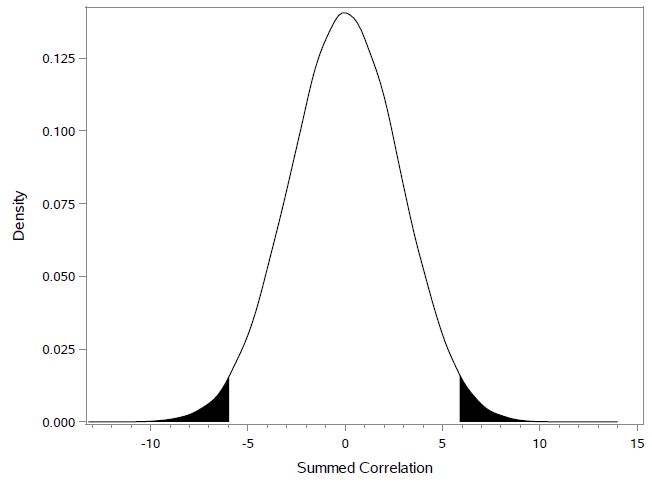 Another simple example
Compare a permutation test to the rank-sum test (2-sided p-value)
Homework
Find or create some examples and perform a permutation test. Turn in one such example.
False Discovery Rate (FDR)
A moderate approach to multiple comparisons
Outline
The problem
Traditional approaches
False Discovery Rate (FDR)
Vinoh
[Speaker Notes: In this brief presentation, I will show the problem of testing many hypotheses.  I’ll describe some traditional approaches to overcome the problem, and I’ll introduce a new strategy called the ‘false discovery rate.’  The concept of false discovery rate is relatively new; it was first described in 1995, and in 2005, the original paper was in the top 25 sited statistics papers.]
The problem
Jay performs 100 tests.
If no effect:
Expect about 5 false positives (α = 0.05).
[Speaker Notes: The problem of testing many hypotheses is familiar, but let me lay it out.  Jay is interested in knowing if ventricle size is associated with poor neurologic functioning.  He has many different ways of measuring neurologic function.  For this example, let’s assume he has 100 different ways of measuring the outcome so he performs 100 statistical tests.  If there is no association between ventricle size and any of these outcomes, we would expect about 5% of these tests to have p-values less than 0.05.  So we would expect about 5 false positives.]
Traditional approaches: Bonferroni
Bonferroni suggests using α = 0.05/100 = 0.0005.
Probability of a false positive will be no higher than 100 α = 0.05.
Show why this works with 2 tests.
[Speaker Notes: A common way to overcome this problem is the Bonferroni method, in which you divide alpha by the number of tests that are performed.

For STATS: This controls the family wise error rate in the strong sense, meaning that no matter whether the hypotheses are true or false, the probability of erroneously rejecting one is no more than 5%.  In other words, you are really performing a single hypothesis test to determine if there are any associations from any of the sub-tests.  If that is really your goal, this would typically not be the most powerful approach.  If we contemplate this long, I think we may realize that it isn’t what we actually want at all.]
What’s wrong with tradition?
A researcher performs 20 tests.
P-values are all 0.001, below the threshold of 0.05/20 = .0025
We conclude that ventricle size is associated with all 20 outcomes. =)
[Speaker Notes: Here’s an example that illustrates a problem with the traditional logic.  [Describe slide]

For Stats: Technically, we only conclude that ventricle size is associated with at least one of these outcomes, since we are really only doing a single, global hypothesis test.]
What’s wrong with tradition?
Researcher performs the same 20 tests but adds 80 more outcomes of interest (100 total tests) with the SAME DATA.
P-values are still 0.001 for the original 20 tests, but now they are above the threshold of .05/100 = .0005
We conclude that ventricle size may not be associated with any of the original 20 outcomes. =(
[Speaker Notes: [Describe slide]

So what we are seeing is that as the number of tests increases, the power of each tests to identify a relationship decreases.  It seems paradoxical that the same 20 tests with the same data will have a different conclusion simply because we decided to perform some additional tests.

For Stats: This is not a paradox, because we are performing A SINGLE GLOBAL hypothesis test.]
A ‘discovery’
If a researcher things that a treatment might have an effect on, say, IQ, then we test:
H0: no effect
Ha: an effect
If we reject the null hypothesis, we will call it a ‘discovery.’
Another issue
Deliberate David (DD) studies hypotheses that are motivated by science and reason; 80% of these have a true effect.
Careless Carl (CC) chooses hypotheses less carefully, and there is a true effect in only 13% of tests.
When a result is ‘significant,’ the probability that it is a true effect is 98%* for DD and 71%* for CC.
* Calculated with Bayes Theorem assuming α = 0.05 and power = 0.80.
[Speaker Notes: [Describe slide]

If we knew that we were reviewing a manuscript from Deliberate David, we could be confident in his results, even if he didn’t adjust for multiplicity.  The problem is, nobody knows if you are a Deliberate David or a Carless Carl, and there is a good chance that any effects shown by Careless Carl are erroneous.]
False Discovery Rate (FDR)
FDR is the estimated fraction of discoveries (significant results) that are spurious.
FDR (DD) = 2%
FDR (CC) = 29%
From an FDR perspective, DD’s results are trustworthy and do not need adjustment for multiplicity.
[Speaker Notes: If you are doing an exploratory investigation but you have many tests, a more modern and moderate approach might allow you to adjust for multiplicity without destroying your power.  The concept of FDR was first described in 1995 by Benjamini and Hochberg. 

 [Describe slide]

The question then, is how can we know if results come from Deliberate David or Careless Carl.]
Careless Carl
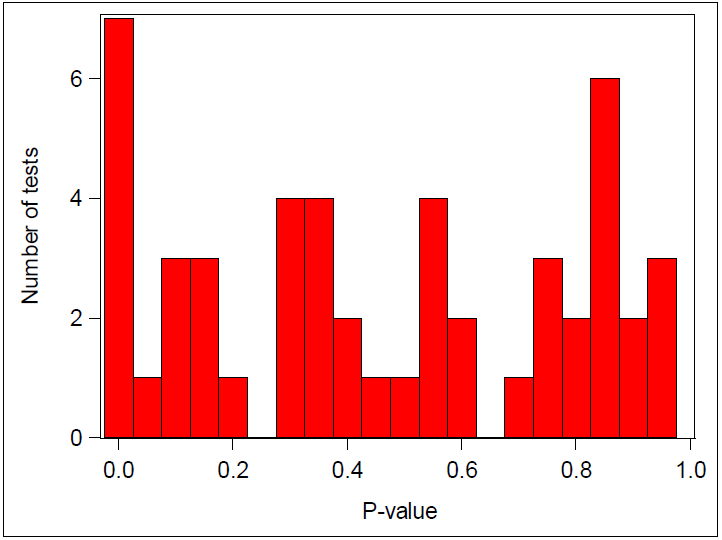 [Speaker Notes: So the question is: How do you know if a researcher is a DD or a CC.  When there is no effect at all, p-values are spread fairly evenly from 0 to 1, which is what we see in this example.  CC’s FDR is estimated to be about 30%, meaning that of his ‘discoveries’ with p-values less than 0.05, 30% of them are spurious.  So we can’t be too confident in his results, and we may need to consider a lower threshold.  Perhaps we should only call his results ‘significant’ if they have p-values less that 2.5%.]
Deliberate David
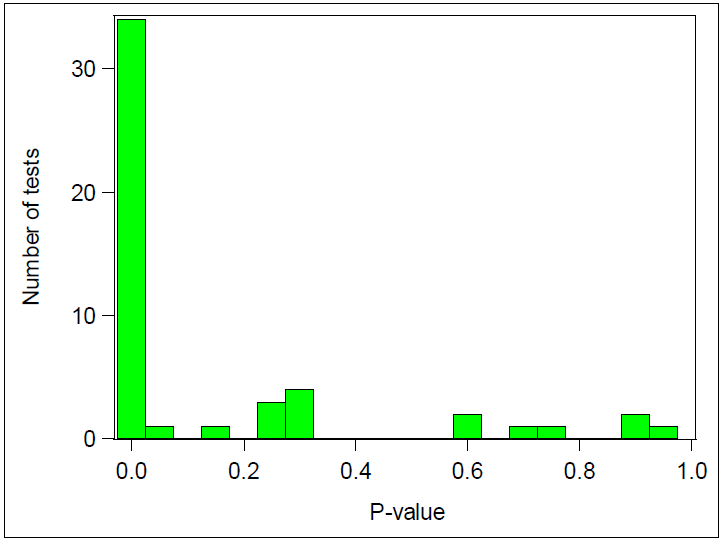 [Speaker Notes: On the other hand, when there are true effects, many of the p-values will be quite small, leading to a very skewed distribution.  The false discovery rate here is estimated to be less than 2%.  So, more than 98% of the ‘discoveries’ with p-values less than 0.05 are true effects.  We can be confident in his claims.]
Deliberate David  vs. Careless Carl
[Speaker Notes: Let’s take a closer look at the individual p-values from DD and CC.  The left panel is from DD, and you can see the first column shows the raw p-value.  The second column shows the Bonferroni-adjusted p-values.  This adjustment is very conservative and results in a major loss of power so that only 5 results are deemed ‘significant’ at the 0.05 level.  The FDR-adjusted p-values in the third column use a more moderate adjustment.  Based on this adjustment all 20 of the results shown are considered ‘significant.’ 

The panel on the right shows CC’s p-values and adjusted p-values.  After adjustment with either strategy, no results are considered ‘significant’ at the 0.05 level.  

This is exactly what you want to see.  You want power to detect effects when they are real without accidentally finding a lot of spurious effects.]
Vinoh
[Speaker Notes: This is a histogram of the 36 p-value from Vinoh.  So, is Jay a DD or a CC?  It looks to me like he’s somewhere in the middle, but closer to DD.]
Vinoh
[Speaker Notes: These are the lowest 20 p-values from Vinoh.  With the ultra conservative Bonferroni adjustment, no effects are ‘significant,’ but with the FDR adjustment 9 effects are significant at the 0.15 level.  We usually use 0.05 for the significance level, so why would I use 15% here?  With FDR, the interpretation is quite different than a traditional p-value.  It is useful to refer to these as q-values rather than as p-values to emphasize the different meaning. If we accept a q-value of < 15% as significant, then roughly 15% of our ‘significant’ results will be spurious.  But that means that roughly 7 or 8 of the 9 are real.  A false discovery rate of 15% seems acceptable to me.  I would conclude that these 9 effects are significant, but, when considered with the associated scatter plots, perhaps the effects are not particularly strong.]
Homework
Prepare for a quiz about FDR concepts and/or the Bonferroni correction.